Ohio’s Transportation from
the mid 1700’s to today
Ohio’s waterways
Include the:
-Ohio River
-Lake Erie  
Canals
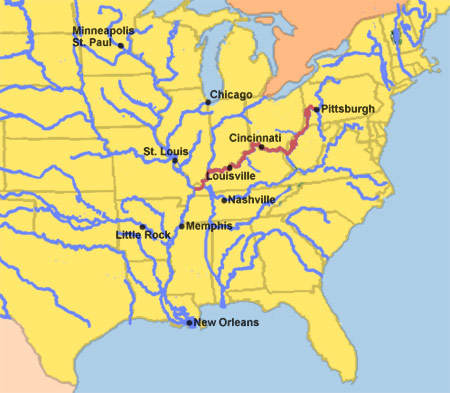 Ohio
Gateway to 
the West
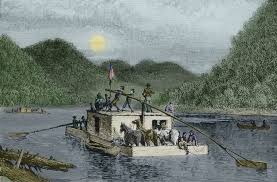 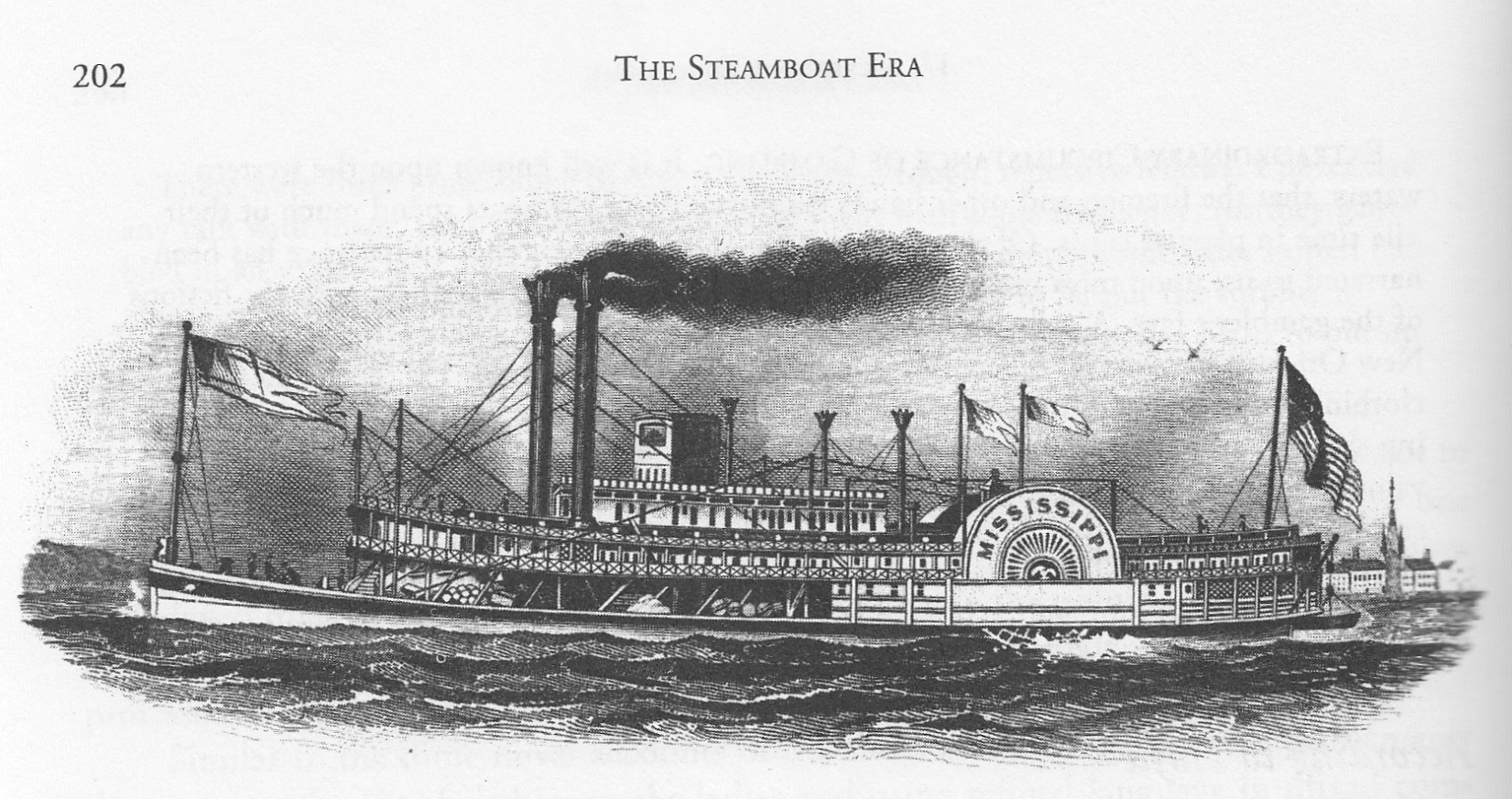 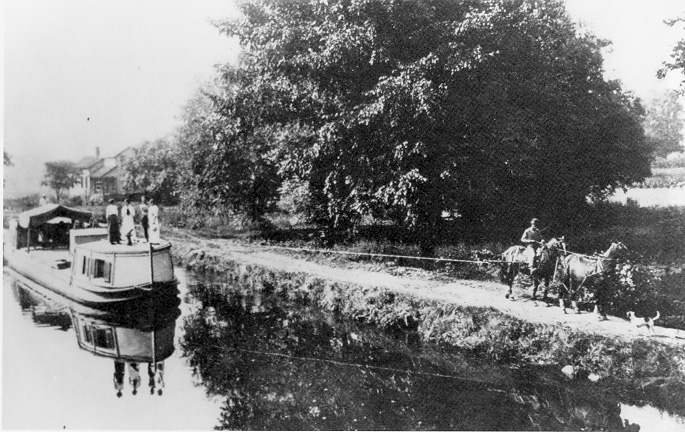 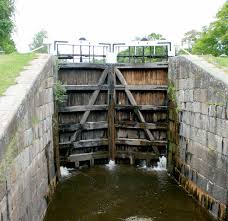 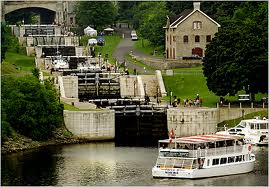 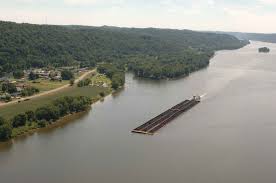 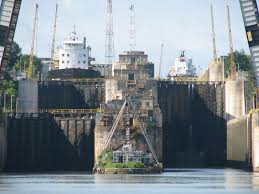 Ohio’s roads and highways have changed over the centuries
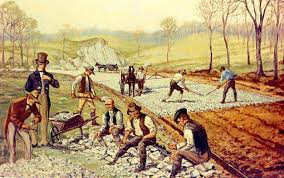 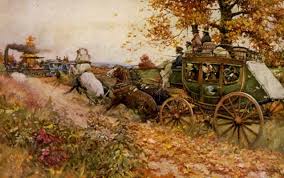 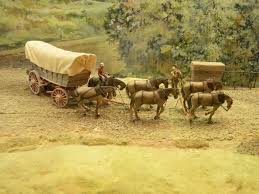 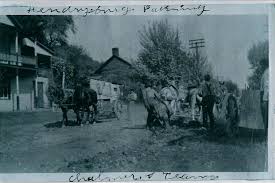 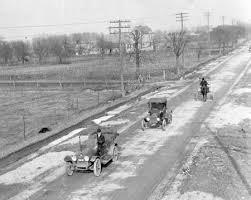 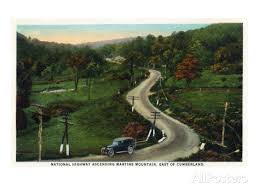 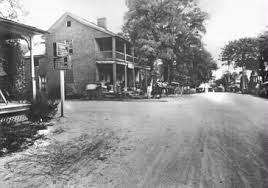 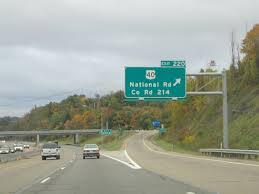 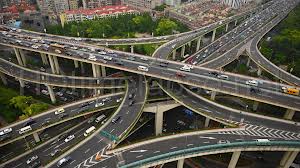 Rail travel in Ohio has changed.
Maybe we will have high speed passenger rail in Ohio someday.
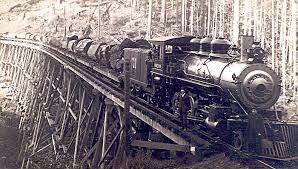 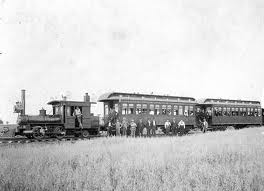 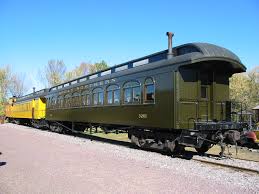 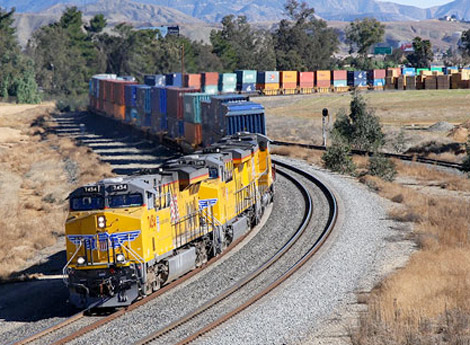 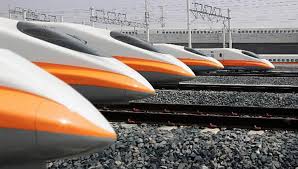 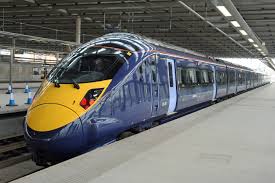 Air is a major travel artery for both freight and passengers in Ohio
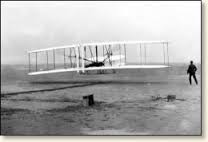 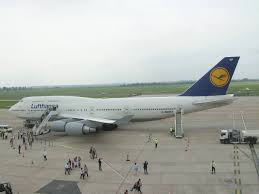 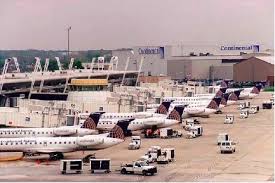 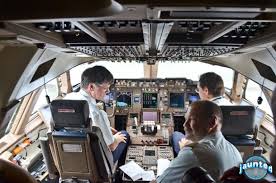 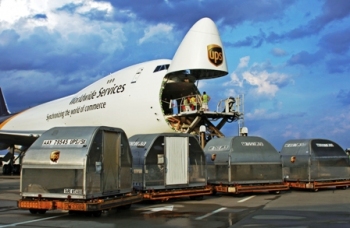 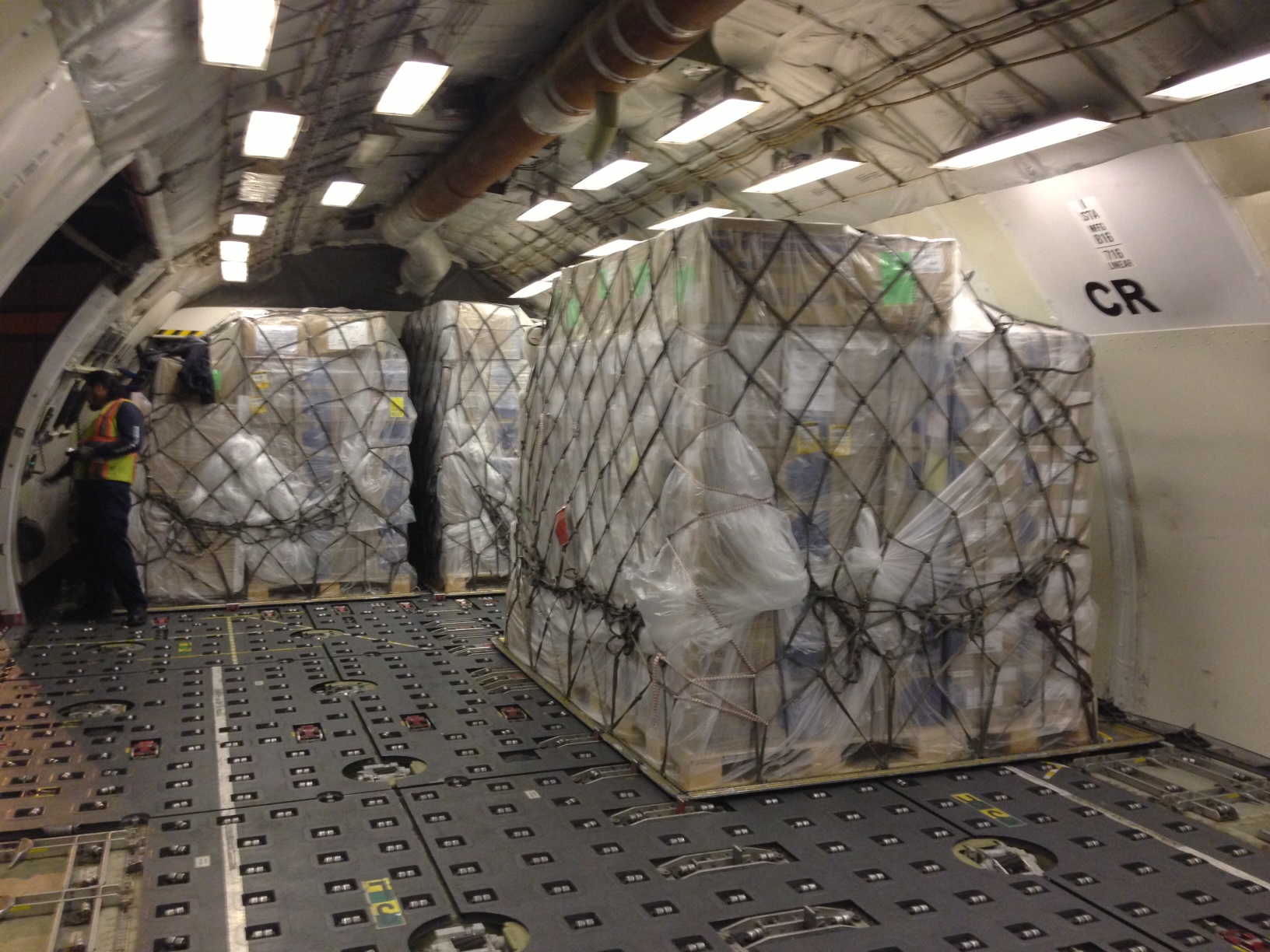 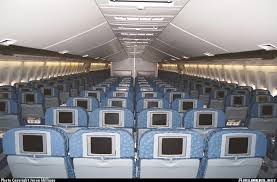 Ohio’s extensive river, rail, road, highway and air arteries are vital to the national and international distribution of merchandise, influencing the movement of people, products, and ideas.